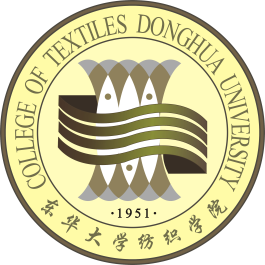 东华大学纺织学院博士学位论文答辩
答辩委员：
答辩人员：
答辩题目：
指导教师：
答辩地点：纺织学院 XXX会议室
答辩时间： 年 月 日